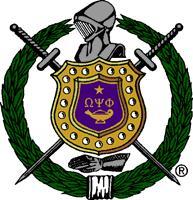 80th Grand ConclaveInternational Committee Chairman ReportJuly  25-26, 2016
Facilitating Relationships Between Fathers and their Families and Mentoring Young Men
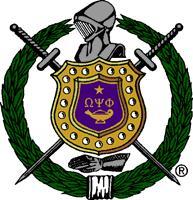 International Fatherhood and Mentoring Committee
Mission of Committee: 
      - Position the Fraternity as significant contributor by highlighting,
        improving and facilitating enhanced relationships between 
        fathers and their families in our nation’s communities. Support
        President Obama’s Fatherhood and Mentoring Initiative.

Goals and Objectives 
     - Implement a Fatherhood and Mentoring Initiative in Omega Psi 
        Phi Fraternity.
     - Support the four tenets of Raising Awareness, Partnership, Advocacy,
       and Celebration.
     - Look for opportunities to provide advocacy and support of advocacy 
       groups addressing Fatherhood and Mentoring issues.
     - Provide Leadership, engaging every chapter in the Fraternity’s
       Fatherhood and Mentoring Initiative Programs.
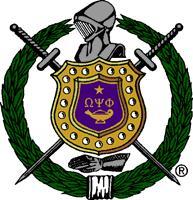 International Fatherhood and Mentoring Committee
Accomplishments 
Developed a Tool Kit to provide needed information on program development in the chapters.
Set up a website to provide information for both internal and external use.
Responded to the White House call to addressing the Affordable Care Act Enrolment and Criminal Justice Reform impacting Fathers
Partnered with NIH to address issues related to Mental Health in fathers

Future plans of committee 

Engage more chapter participation in Fatherhood activity
Implement an activity tracking process
Implement a formal Chapter recognition program  and  a  Father of the Year
Participate in more National Fatherhood Conferences

Our objective is to have every chapter engaged in  Fatherhood and Mentoring activities